Learning intention:To write a story.
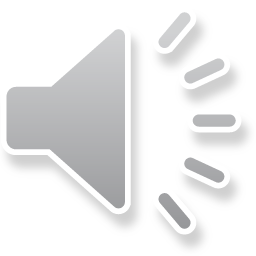 We will start this by thinking about a new setting for our story.
I wanted to change my story setting to a mountain setting. I thought about these things:

What did it look like? 

What could I hear?

How did it make me feel?
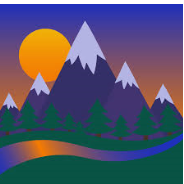 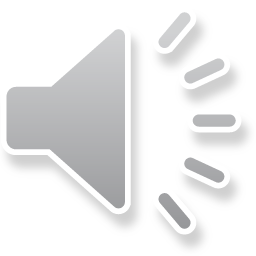 The mountains were tall. I felt cold. It was quiet.
Think of some words to describe the setting you have chosen for your story. These are some I thought of for my setting.
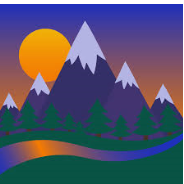 For example:
Quiet
Cold
Tall
Dark
happy
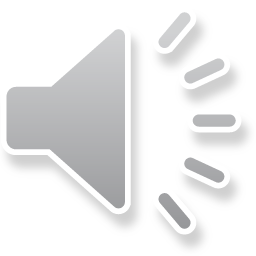 Think of some words to describe the setting you have chosen for your story.
Talk to an adult about it.

What did it look like? 

What could you hear?

How did it make you feel?


Some words you might need:
I				mysterious
was				creepy
there				beautiful
see				lonely
dark				fun
bright				miserable
cold				tall
hot				scary

Write any vocabulary you choose on your story map.